Přijímací řízení na střední školy a konzervatoře
leden 2024
2
legislativní proces
Schválení legislativních změn už proběhlo 
dne 29. prosince 2023 byla ve Sbírce zákonů vyhlášena novela se změnou školského zákona č. 561/2004 Sb., o předškolním, základním, středním, vyšším odborném a jiném vzdělávání (školský zákon) a vyhláška č. 422/2023 Sb., o přijímacím řízení ke střednímu vzdělávání a vzdělávání v konzervatoři. Oba právní předpisy nabývají účinnosti dnem 1. ledna 2024. 
https://www.msmt.cz/dokumenty-3/skolsky-zakon
https://www.msmt.cz/dokumenty/vyhlasky-ke-skolskemu-zakonu
Informace na 
https://www.prihlaskynastredni.cz/ 
https://www.msmt.cz/vzdelavani/stredni-vzdelavani/prijimani-na-stredni-skoly-a-konzervatore
3
HLAVNÍ principy
Evidence všech přihlášek, jak do maturitních oborů, tak nematuritních v jednotném informačním systému DIPSY; včetně víceletých oborů gymnázií a konzervatoří.
Možnost podat v 1. a ve 2. kole přihlášky až do 3 oborů vzdělání (až 5 v případě podání 2 přihlášek do oborů vzdělání s talentovou zkouškou).
Změna některých termínů souvisejících s přijímacím řízením do středních škol.
Podat přihlášky bude možné plně elektronickou formou s ověřením zákonného zástupce (nebo zletilého uchazeče) prostřednictvím Identity občana. Dále bude umožněno podat přihlášky v listinné podobě s podporou elektronického systému nebo jen v listinné podobě na tiskopisu.
Zachování 2 pokusů možnosti konat testy JPZ. Nově budou mít 2 pokusy i uchazeči, kteří se hlásí pouze na jeden maturitní obor. 
Školní část přijímacích zkoušek bude skládána v průběhu delšího období, a to i před konáním JPZ.
4
HLAVNÍ principy
Systém bude bezprostředně po vyhodnocení výsledků přijímacích zkoušek (JPZ a školní části) na základě prioritizace přiřazovat uchazeče ke konkrétním oborům vzdělání do konkrétních škol.
Principy konání druhého kola přijímacího řízení jsou nastaveny podobně jako kolo první, a to včetně jednotných termínů a povinnosti zohlednit v rámci kritérií pro přijetí JPZ. V rámci druhého kola je povinně aplikován výsledek JPZ z kola prvního. 
V případě, že uchazeč nebude chtít nastoupit do určené školy, bude mít možnost v dané škole podat „vzdání se“ svého místa a zúčastnit se následujících kol přijímacího řízení.
Třetí a další kola již jednotně nejsou stanovena, je ponecháno v kompetenci ředitelů škol (informační systém zde plní pouze formu registrační a kontrolní).
5
Obory vzdělání s talentovými zkouškami (TZ)
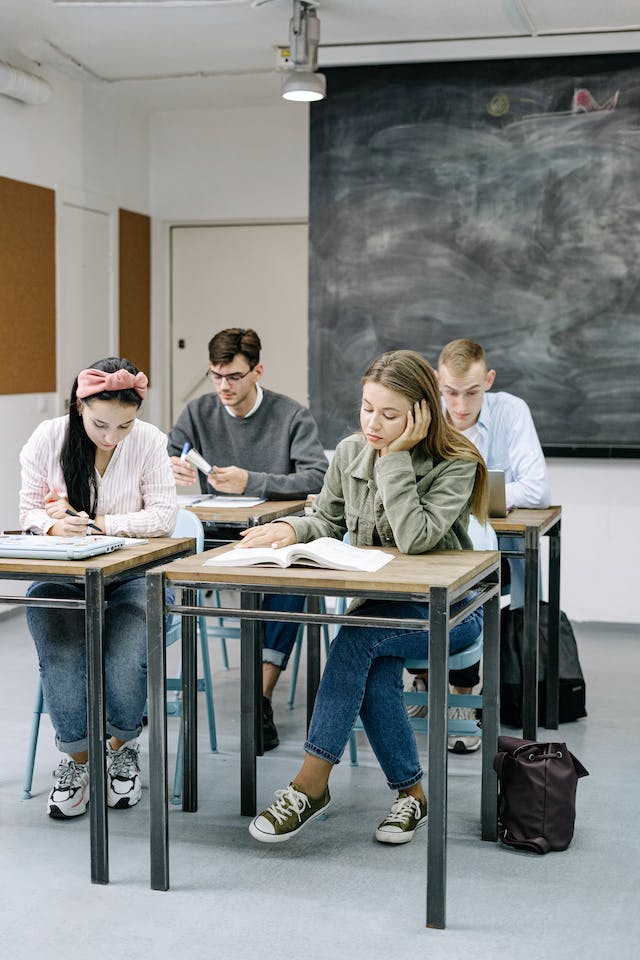 Termín pro vyhlášení prvního kola přijímacího řízení do oborů vzdělání s TZ (platné pro školní rok 2023/2024), včetně stanovení kritérií – proběhl do 31. října 2023.
Termín pro podávání přihlášek do oborů vzdělání s TZ – do 30. listopadu 2023.
Počet přihlášek do oborů vzdělání s TZ – dvě.
Termín pro vydání zápisových lístků uchazečům o obory vzdělání s TZ – do 30. listopadu 2023 (základní školy je vydat uchazečům musí, ale po nabytí novelizované legislativy se nepoužijí).
6
Vyhlášení prvního kola přijímacího řízení
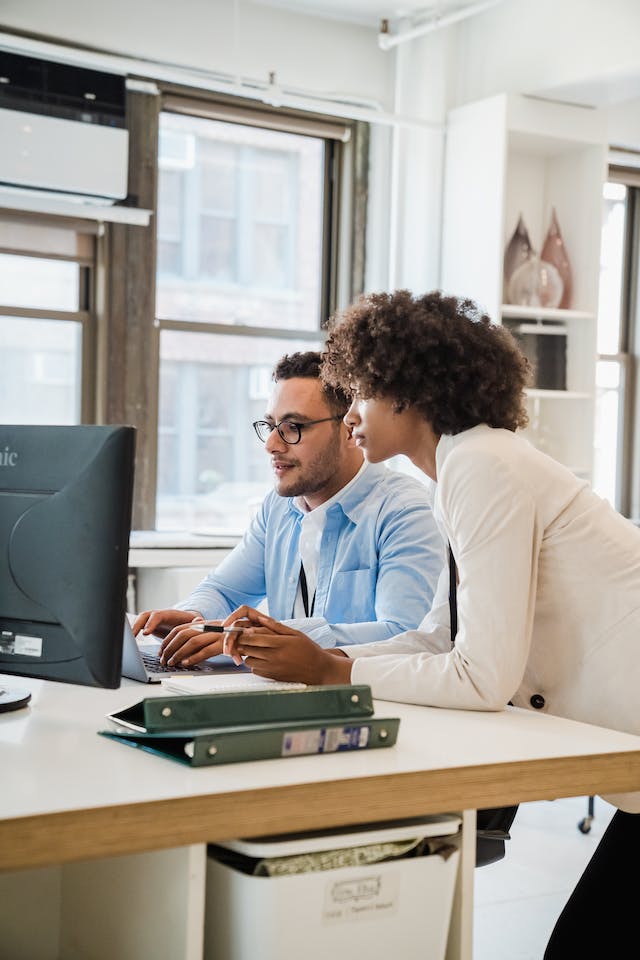 Do 31. ledna 2024 ředitel zveřejní na veřejně přístupném místě ve škole, způsobem umožňujícím dálkový přístup a předá do IS (typicky soubor ve formátu PDF) kritéria. Zároveň do IS nahlásí:
	a)  zaměření školních vzdělávacích programů, má-li jich jeden      obor vzdělání více, popř. jiné zaměření, 
	b)  vzdělávací obor ve formě zkráceného studia, 
	c)  počet přijímaných uchazečů do jednotlivých oborů (ŠVP, 
		zaměření, formy, L0+H) vzdělání,
	d)  maximální počet uchazečů pro konání JPZ ve škole       pro účely rozřazení uchazečů do škol (včetně počtu učeben pro 	intaktní žáky a žáky s PUP).
7
Podání přihlášky do prvního kola
Termín pro podávání přihlášek je stanoven nejdříve od 1. února do 20. února 2024. 
Přihláška se podává třemi způsoby: 
elektronicky prostřednictvím DIPSY na základě prokázání totožnosti s využitím prostředku pro elektronickou identifikaci (eObčanka, bankovní identita, datová schránka apod.), 
v podobě výpisu získaného z DIPSy bez prokázání totožnosti – v tomto případě bude přihlášce přidělen unikátní identifikační kód, prostřednictvím něhož se řediteli zpřístupní údaje z přihlášky,
písemně na tiskopisu 
Přihláška je podána včas je-li posledního dne lhůty přihláška 
podána do střední školy (osobní podání), 
podána na poštu, nebo 
elektronicky zadána do DIPSY.
8
Podání přihlášky do prvního kola
Přihlášku podává za nezletilého uchazeče jeho zákonný zástupce. Součástí přihlášky je pak čestné prohlášení podávající osoby, že nezletilý uchazeč souhlasí s jejím podáním a obsahem.  
Uchazeč může podat nejvýše dvě přihlášky pro obor vzdělání s talentovou zkouškou a nejvýše tři přihlášky pro ostatní obory vzdělání. Maximálně možný počet podaných přihlášek může být tedy pět.
Pořadí uvedených oborů vzdělání v přihlášce vyjadřuje přednostní volbu oboru vzdělání, tzn. že obory vzdělání jsou řazeny dle preference.
Uvedené pořadí musí být na všech podaných přihláškách shodné.
9
Přílohy přihlášky
Přílohy přihlášky se k přihlášce přikládají ve formě prosté kopie, dokumenty vyhotovené v cizím jazyce nemusí být přeloženy úředně.
V případě přílohy „hodnocení na vysvědčeních z předchozího vzdělávání“ doporučujeme, aby základní školy poskytly žákům základních škol = uchazečům výpis z informačního systému školy.
Ředitel školy může v případě pochybností vyzvat k předložení originálu nebo úředně ověřené kopie dokladu, nebo úředně ověřeného překladu dokladu vyhotoveného v cizím jazyce, a účastník řízení je povinen daný doklad předložit, jinak se skutečnost považuje za neprokázanou.
Nově se zdravotní potvrzení a potvrzení předchozího vzdělávání přikládá formou přílohy, předchozí vzdělávání se dokládá, jen je-li to součástí vyhlášených kritérií. Zdravotní potvrzení musí být vystaveno pro konkrétní obor
Ředitel školy může v kritériích u všech dokladů prokazujících plnění kritérií přijímání určit pozdější termín pro předložení než spolu s přihláškou (typicky půjde o výsledky olympiád, které v den podání přihlášky ještě nejsou zřejmé apod.).
10
Přílohy přihlášky
lékařský posudek (formulář MŠMT)
doporučení ŠPZ pro úpravu podmínek přijímacího řízení (formulář MŠMT)
hodnocení na vysvědčeních z předchozího vzdělávání (formulář MŠMT)
osvědčení o uznání rovnocennosti nebo platnosti zahraničního vysvědčení, je-li potřeba, 
žádost o prominutí zkoušky z českého jazyka a literatury podle § 20 odst. 4 školského zákona 
ve školním roce 2023/2024 na základě vydaného Opatření obecné povahy2 žádost o prominutí zkoušky z českého jazyka a literatury a žádost o konání jednotné zkoušky z matematiky v ukrajinském jazyce (formulář MŠMT)
Přílohy mohou být v digitální formě, musí být opatřeny elektronickým podpisem osoby pověřené k vydání dokladu. 

Uchazeč, kterému do doby podání přihlášky nebyl vydán doklad o splnění povinné školní docházky nebo získání stupně vzdělání, který má předložit s přihláškou, předloží tento doklad střední škole nejpozději v den, kdy se stane jejím žákem, typicky 1. září (při komunikaci prostřednictvím DIPSY může doklad vložit do DIPSY).
11
ad 1) Podání přihlášky do prvního kola elektronicky s ověřením
ZZ se přihlásí do DIPSY, ověří přihlášení prostřednictvím Identity občana
Elektronická forma přináší zjednodušení administrativních procesů všech zúčastněných stran.
automaticky se vyplní některé údaje z registru, včetně výběru dítěte
výběr 3 (5) oborů, důležitá volba pořadí, vložení příloh elektronicky
po odeslání přihlášek – nejdříve 1. února, nejpozději do 20. února, IS vygeneruje registrační číslo uchazeče
komunikace ředitele školy i uchazeče probíhá přes DIPSY
doručení škole IHNED
uchazeči bude DIPSY zasílat upozornění na zprávy emailem nebo na telefon. 
po přihlášení do DIPSY lze vidět záznamové archy a vyhodnocení jednotné zkoušky
12
ad 2) Podání přihlášky do prvního kola elektronicky bez ověření v podobě výpisu
ZZ se přihlásí do DIPSY, neověří přihlášení prostřednictvím Identity občana
všechny údaje musí vyplnit ručně
výběr 3 (5) oborů, důležitá volba pořadí, vložení příloh elektronicky
po potvrzení přihlášek (nejdříve 1. února, nejpozději do 20. února) musí z IS vytisknout výpis, odeslat na všechny školy. 
výpis obsahuje identifikační kód a registrační číslo
každá škola musí údaje žáka v IS ověřit ručně podle zaslaného výpisu, potvrdit správnost
13
ad 3) Podání přihlášky do prvního kola písemně
ZZ si vytiskne přihlášky
všechny údaje musí vyplnit ručně 3x stejně
výběr 3 (5) oborů, důležitá volba pořadí 
nejpozději do 20. února musí přihlášky včetně příloh doručit poštou (DS, osobně) na všechny školy. Na všech přihláškách stejné pořadí!
první škola musí údaje žáka zadat ručně do IS (možnost chyb), ředitel školy uvedené v přihlášce v prvním pořadí sdělí uchazeči registrační číslo 
další školy zkontrolují a potvrdí vložené údaje
14
ad 3) Zadávání údajů z TISKOPISU (listinná přihláška)
Ředitel školy uvedené v přihlášce v prvním pořadí do 5 dnů (do 26. února 2024) od termínu pro podání přihlášky předá do IS o uchazeči:
jméno a příjmení, rodné číslo, místo narození, státní občanství a místo trvalého pobytu pořadí oborů středního vzdělání,
doklad o splnění povinné školní docházky nebo o získání základního vzdělání (je-li vydán),
identifikační údaje všech škol a oborů vzdělání, do kterých se uchazeč hlásí, 
pořadí oborů vzdělání,
nepovinně doručovací adresu, e-mail, telefon, jsou-li uvedeny.
Ředitel školy uvedené v přihlášce na jiném než prvním pořadí do 2 dnů zkontroluje (do 28. února 2024) a potvrdí vložené údaje o uchazeči. Zjistí-li ředitel této školy nedostatky, sdělí je Centru, které určí další postup (typicky půjde o přepis při zadávání údajů).
15
ad 3) Zadávání údajů z TISKOPISU (listinná přihláška)
Pokud ředitel školy údaje nepotvrdí, považují se údaje za potvrzené. 
Údaje o podpůrných opatřeních zadá ředitel každého oboru vzdělání, kde se povinně koná jednotná zkouška, do IS do 2 dnů od termínu pro zadání údajů o uchazeči ředitelem první školy v přihlášce (do 28. února 2024).
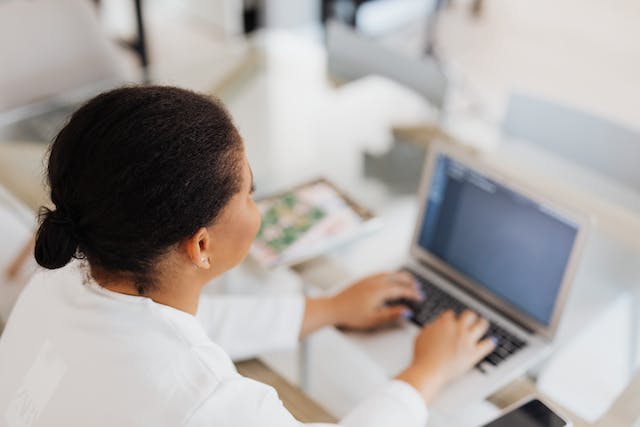 16
TERMÍNY KONÁNÍ ZKOUŠEK
Centrum vygeneruje každému uchazeči jedinečné registrační číslo.
Centrum určí 1. března a zveřejní v IS místo konání jednotné zkoušky uchazečem v obou termínech, a to vždy pouze ve škole s oborem vzdělání s maturitní zkouškou uvedeným v přihlášce. Na oba termíny může být určena stejná škola; pokud má uchazeč uveden pouze jeden obor vzdělání s maturitní zkouškou, pak je to vždy stejná škola. 
Období pro konání řádného termínu jednotné zkoušky je stanoveno  na pracovní dny od 10. do 18. dubna. MŠMT stanovilo ve školním roce 2023/2024 termíny konání jednotné zkoušky v řádném termínu pro víceleté obory gymnázií na 16. a 17. dubna 2024 (Út,St), pro čtyřleté obory vzdělávání, včetně nástavbového, na 12. a 15. dubna 2024 (Pá,Po).
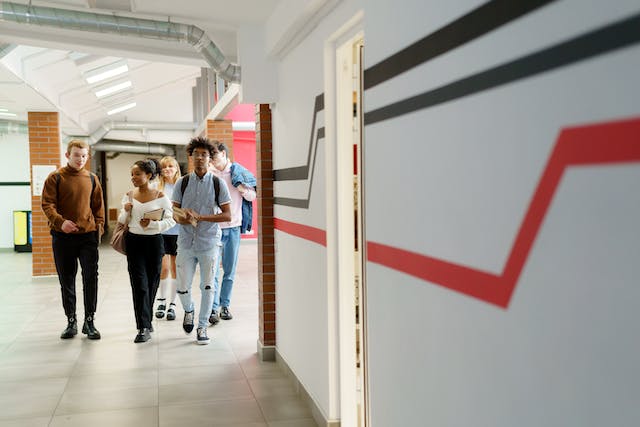 17
TERMÍNY KONÁNÍ ZKOUŠEK
Náhradní termíny pro všechny uvedené obory jsou stanoveny ve školním roce 2023/2024 na 29. a 30. dubna 2024(Po,Út). Nově se výsledky přijímacího řízení vyhlašují až po vykonání náhradního termínu.
Ředitel v prvním kole stanoví min. dva termíny školní přijímací zkoušky tak, aby se alespoň jeden termín konal v jiný den než jednotná zkouška. Období pro konání školních a talentových zkoušek je stanoveno na pracovní dny od 15. března do 23. dubna. Období pro konání náhradního termínu školních a talentových zkoušek je stanoveno na pracovní dny od 24. dubna do 5. května a ředitel musí vyhlásit alespoň jeden termín tak, aby se konal mimo termíny jednotné zkoušky.
Termíny konání školní nebo talentové zkoušky vyhlásí ředitel školy nejdéle 14 dní před konáním prvního z nich zveřejněním na veřejně přístupném místě ve škole, způsobem umožňujícím dálkový přístup a v IS.  
Nemůže –li se uchazeč dostavit ke zkoušce, může nejpozději do 3 pracovních dnů po termínu stanoveném pro zkoušku svoji neúčast písemně omluvit řediteli školy, kde měl zkoušku konat
18
Vyhodnocení výsledků
Výsledky jednotné zkoušky budou v IS k dispozici ředitelům škol 6. května.
Na základě všech částí přijímacího řízení ředitel školy zadá do 1 pracovního dne (7. května 2024) do IS seznam všech uchazečů, kteří se do daného oboru vzdělání hlásili s označením jejich pořadí. Zde je potřeba provést důslednou kontrolu správnosti!
Uchazeč bude přijat do toho oboru vzdělání, který má v přihlášce nejvyšší prioritu (je uveden na nejvyšším místě) a u nějž jej výsledky přijímacího řízení opravňují k přijetí. Do ostatních oborů vzdělání nebude přijat. O přijetí a pořadí informuje ředitele IS do 1 dne od zadání celkového pořadí (8. května 2024) – „den D“.
Ředitel školy do 1 pracovního dne (9. května 2024) pořadí zkontroluje (opět je potřeba provést důslednou kontrolu správnosti), potvrdí v IS a předá do IS v digitálním formátu (typicky soubor ve formátu PDF) seznam uchazečů uvedených pod registračním číslem s hodnocením jednotné zkoušky, školní přijímací zkoušky, talentové zkoušky a hodnocením ostatních kritérií, pokud jsou součástí přijímacího řízení a s označením, zda je uchazeč přijat, či nepřijat. Tento seznam bude následně zveřejněn.
19
Vyhodnocení výsledků
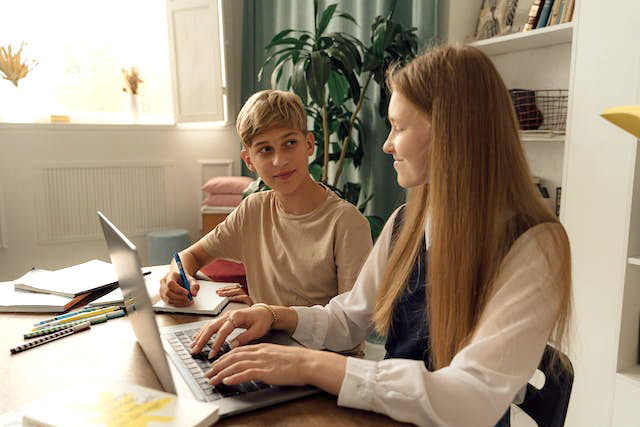 4. pracovní den (15. května 2023) po potvrzení přijatých uchazečů v IS budou zveřejněny výsledky přijímacího řízení dle seznamu, a to zároveň na veřejně přístupném místě ve škole a zároveň v IS, čímž se rozhodnutí považují za oznámená. Rozhodnutí o přijetí nebo nepřijetí se v písemné formě nevyhotovují a nezasílají a do spisu se nečiní záznam. Součástí spisu je seznam uvedený výše.
Princip vyhodnocení pořadí 
Uchazeč tedy může být přijat (v prvním a druhém kole) jen do jednoho oboru vzdělání.
20
OPRAVNÉ PROSTŘEDKY
Odvolání a jiné opravné nebo podobné prostředky lze podat ve lhůtě 3 pracovních dnů ode dne zveřejnění výsledků. Odvolání uchazeč podává řediteli školy, který rozhodnutí vydal (nikoli přes IS). V případě následného rozhodnutí o přijetí zadá tuto informaci ředitel školy bez zbytečného odkladu, nejdéle do 2 pracovních dnů, do IS. Rozhodnutí na základě odvolacího řízení nemá vliv na přijetí uchazeče do jiného oboru vzdělání, resp. důsledkem může být přijetí do více oborů zároveň, přičemž uchazeč nemá povinnost dopředu oznámit, ve kterém oboru vzdělání se stane žákem.
Uchazeč se může vzdát práva na přijetí. Pokud se hlásí do dalšího kola, pak tak může učinit nejdéle 3 pracovní dny před termínem pro podání přihlášky v dalším kole (v případě komunikace prostřednictvím IS činí tento úkon prostřednictvím IS). Vzdáním se práva na přijetí nevzniká uchazeči právo na přijetí v jiném oboru vzdělání, nýbrž právo hlásit se do dalšího kola přijímacího řízení (neplatí pro 3. a další kola, kdy může rovněž potvrdit svůj úmysl vzdělávat se v jiném oboru, kam byl také přijat).
21
druhé kolo
Stejně jako kolo první je stanoveno jednotně včetně termínů a počtu přihlášek.
Přihlášku může podat uchazeč, který nebyl přijat v prvním kole do žádného oboru vzdělání nebo se vzdal přijetí, a zároveň pokud se hlásí do maturitního oboru vzdělání, tak ji v prvním kole konal. Jednotná zkouška se již nekoná, ale její výsledek se povinně zohledňuje.
Ředitel školy jej  může vyhlásit do 18. května včetně údajů jako v kole prvním a obdobně všechny údaje zadá do IS, ovšem kromě uvedení maximálního počtu uchazečů pro účely konání jednotné zkoušky. 
Termín pro podání přihlášky je 24. května.
Řádný termín školní přijímací zkoušky a talentové zkoušky se koná v pracovních dnech od 8. do 12. června. Stanoví se jeden řádný termín školní zkoušky, náhradní termín se nekoná.
Centrum zpřístupní škole výsledky jednotné zkoušky v elektronickém systému 13. června.
22
třetí a další kola
Ředitel školy vyhlásí kritéria včetně všech údajů jako v kole druhém a zadá je do IS. Navíc do IS zadá termín pro podání přihlášky v daném kole.  
Termín pro odevzdání přihlášek v každém dalším kole může ředitel stanovit nejdříve na 7. den od vydání všech rozhodnutí v kole předchozím.
Počet přihlášek je neomezený, přihlášky lze podávat pouze na tiskopisu. Na jeden tiskopis se uvádí pouze jedna škola, možno i více oborů, ale bez prioritizace.
Výsledky jednotné zkoušky se nemusí povinně zohledňovat. Pokud se zohledňují, určí ředitel školy náhradní způsob hodnocení u uchazečů, kteří ji nekonali.
Rozhodnutí o přijetí i nepřijetí se vyhotovují v písemné formě. Rozhodnutí o přijetí obsahují část výrokovou, odůvodnění (pouze u negativního rozhodnutí) a poučení.
23
třetí a další kola
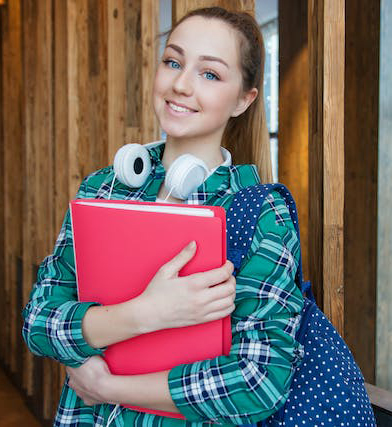 Přijatý uchazeč je povinen do 7 dnů ode dne oznámení rozhodnutí potvrdit svůj úmysl vzdělávat se v daném oboru vzdělání, a to pouze v jednom oboru vzdělání. Ředitel následně do dvou pracovních dnů předá tuto informaci do IS. 
Neobsahuje-li IS údaje o uchazeči, zadá je do IS ředitel školy, kam byl uchazeč přijat, spolu s informací, že byl přijat.
Vzdáním se práva na přijetí do oboru vzdělání, kde uchazeč potvrdil svůj úmysl vzdělávat se, vzniká uchazeči možnost potvrdit svůj úmysl v jiném oboru vzdělání, a to i v tomtéž kole.
24
Časový harmonogramu pro první kolo přijímacího řízení ve školním roce 2023/2024
25
Časový harmonogramu pro druhé kolo přijímacího řízení ve školním roce 2023/2024
26
další události